Рафаэлло Санти-художник (живописец, график), архитектор эпохи Высокого Возрождения
Поддубная Ирина,
 5 класс.Учитель по ИЗО Минина Л.М.ДШИ №14, 1 классОмская область
2015г.
Рафаэль Санти
Родился Рафаэль 24 марта 1483 года в Урбино, Италия. Первое обучение художественному мастерству в биографии Рафаэля проводил его отец — Джованни Санти. Оставшись в 11 лет сиротой, Рафаэль стал обучаться у Пьетро Перуджино – известного итальянского художника.
Сначала Рафаэль копирует стиль своего учителя, а позже вырабатывает свою неповторимую манеру написания картин. Неповторимую – потому что его полотна чисты красками, легки, фигуры на них правильны в пропорциях. Однако анатомические знания в биографии Рафаэля были получены не сразу.
Лишь переехав во Флоренцию, ознакомившись с величайшими работами Микеланджело, Рафаэль стал учиться пропорциональному изображению человеческих тел. Творческий блик в биографии Рафаэля начинается примерно в 25-летнем возрасте. Он переезжает в Рим, где получает несколько ценнейших заказов. Так он выполняет фрески во дворцах и соборах.
Там же Рафаэль проявил себя как архитектор – был одним из руководящих строительством собора Святого Петра. Картины Рафаэля более всего прославлены благодаря его мадоннам. Он написал множество полотен с изображением Богоматери. Одним из самых известных картин Рафаэля – «Сикстинская Мадонна» (1513), «Мадонна Конестабиле» (1504), «Маленькая Мадонна».
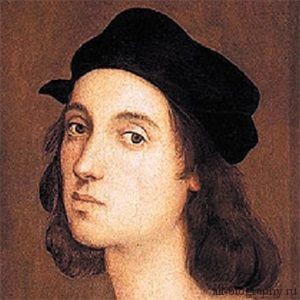 «Дама с вуалью»
На картине изображена девушка, только начавшая взрослеть и становиться женщиной, но уже полная любви и надежд, наполняющие её. Чёрные выразительные глаза так и манят созерцателя к себе. Художник отлично подобрал одежду модели, которая смотрится нежной белой коже не только богато и роскошно, но и добавляя таинственные черты, характерные всем девушкам. Также одежда не затмевает красоту ностальгии и внутреннего мира.
Картина пропитана глубокой любовью: нежность линий, изгиб шеи, а главное – расположение руки рядом с сердцем, олицетворяющий знак ответа на вопрос: «ты меня любишь?». 
Цвета на картине подобраны светлые: складывается ощущение, что девушка светится изнутри, сияет от любви и вокруг неё нежная аура доброты, гармонии и теплоты.
«Дама с единорогом»
Картина написана в типичном для эпохи Возрождения стиле. На картине изображена девушка, держащая в руках маленького единорога. Единорог издревле считался символом непорочности, чистоты. Легенды гласят, что только девственнице под силу укротить разбушевавшегося единорога.
Картина Рафаэля Санти изображает широко популярный в те времена сюжет. Он был отражен в многочисленных произведениях искусства эпохи Возрождения.
В центре полотна мы видим юную девушку, изображенную по пояс. Портрет типичен для того времени – девушка сидит на фоне природы, виднеющейся из-за колонн замка. На ней широкое красивое платье из ткани золотистого и бордового цветов. На платье широкое и глубокое декольте, но по пропорциям фигуры эпохи Возрождения у девушки чрезмерно покатые плечи и совершенно плоская грудь.
На шее девушки необычный кулон, состоящий из кожаного шнурка и крупного бордового камня, вероятнее всего, рубина.
У девушки светлая восковая кожа, она почти прозрачная. Волосы девушки светлые, аккуратно убраны в прическу, однако видна длина волос. Волосы слегка вьются. Светлые волосы – еще один символ непорочности.
Лицо девушки беспристрастно. Невозможно угадать ни единой эмоции на застывшем лице. В то же время она смотрит как бы с укором на зрителя. Ее губы решительно поджаты – она уверенно владеет ситуацией. На лице ее спокойствие и ни тени сомнения.
Единорог в ее руках спокоен и доволен. Его рот полуоткрыт, глаза смотрят вправо. Отсутствие рога сделало бы это мифическое существо похожим на единорога.
В этой картине Рафаэлем Санти воспето чудо непорочности, прелесть и чистота этого состояния. В эпоху Возрождения девственность считалась силой, которая дает некие особенные, магические свойства женщине. Девушка же на картине довольна своим положением, она наслаждается своей силой повелевать над единорогом.
Малая Мадонна Каупера
На полотне изображена молодая светловолосая женщина с белокурым младенцем на руках. На заднем плане можно заметить серое небо, зелёный луг, водоём и церковь, которая располагается на холме. Взгляд Мадонны немного отсутствующий, будто она находится где-то далеко. Взгляд ребёнка наоборот живой и любознательный. Художник изобразил здесь Мадонну обычной женщиной с ребёнком, не подчёркивая её божественного предназначения.
Картина написана в свойственной Рафаэлю манере, в приглушённых тонах, которые, тем не менее, передают всю атмосферу картины и создают эффект присутствия Мадонны и её младенца.
Самая дорогая картина
5 декабря 2012 года на аукционе Сотбис был продан рисунок Рафаэля «Голова молодого апостола» (1519-1520) к картине «Преображение». Цена составила 29 721 250 фунтов стерлингов, вдвое превысив стартовую. Это рекордная сумма для графических работ.
Опрос

1)Где родился Рафаэль?

2)Во сколько лет  Рафаэль стал сиротой?

3)У какого известного итальянского художника учился Рафаэльс самого начала?

4)Почему манеру Рафаэля считают неповторимой?

5)Как называется самая дорогая картина Рафаэля?
Ответы

1)В Урбино, в Италии.

2)В 11 лет

3)У Пьетро Перуджино

4) Неповторимой – потому что его полотна чисты красками, легки, фигуры на них правильны в пропорциях.

5) «Голова молодого апостола»
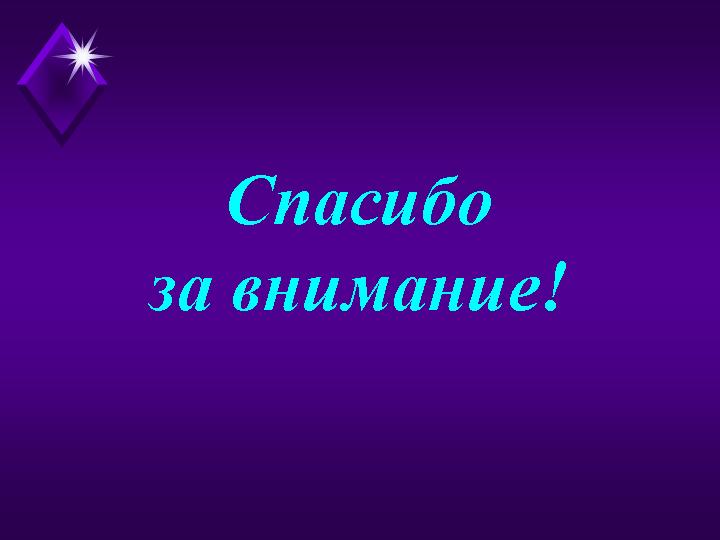